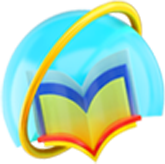 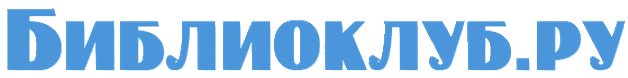 Представляет новый проект
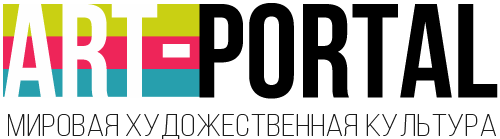 Все произведения искусства 
на одном портале!

http://art.biblioclub.ru
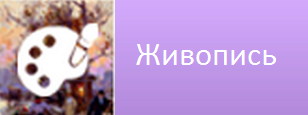 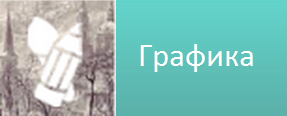 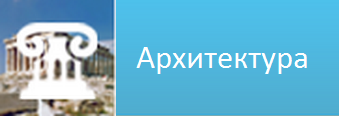 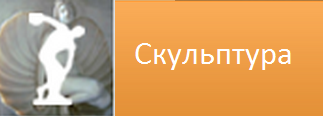 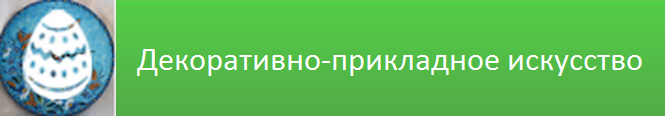 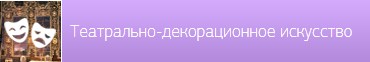 Арт-Портал – это
Более 54000 изображений
Более 6000 авторов
Более 3000 музеев
Жанры
Стили и направления
Абстракционизм
Барокко
Импрессионизм
Кубизм
Постимпрессионизм
Примитивизм
Реализм
Рококо
Символизм
Футуризм
Аллегорический жанр
Анималистический жанр
Батальный жанр
Бытовой жанр
Исторический жанр
Мифологический жанр
Натюрморт
Пейзаж
Портрет
Религиозный жанр
и другие…
Живопись
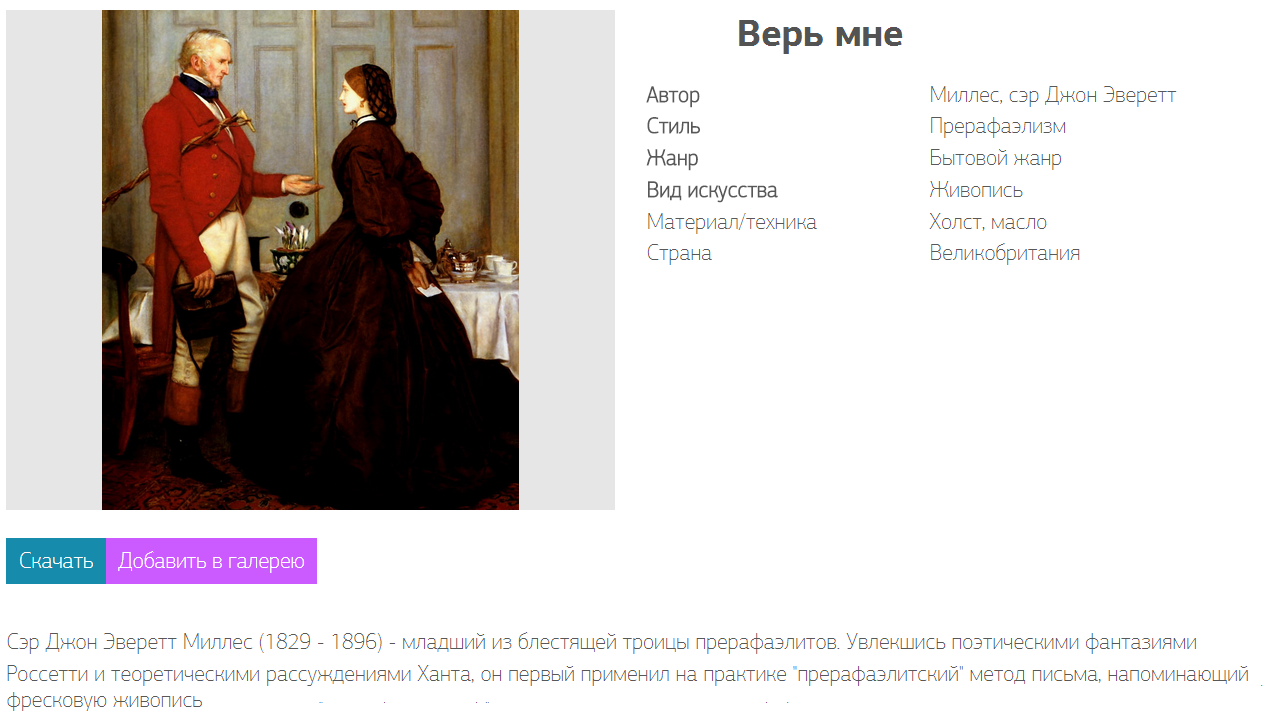 Информация об объекте
Работа с объектом
Графика
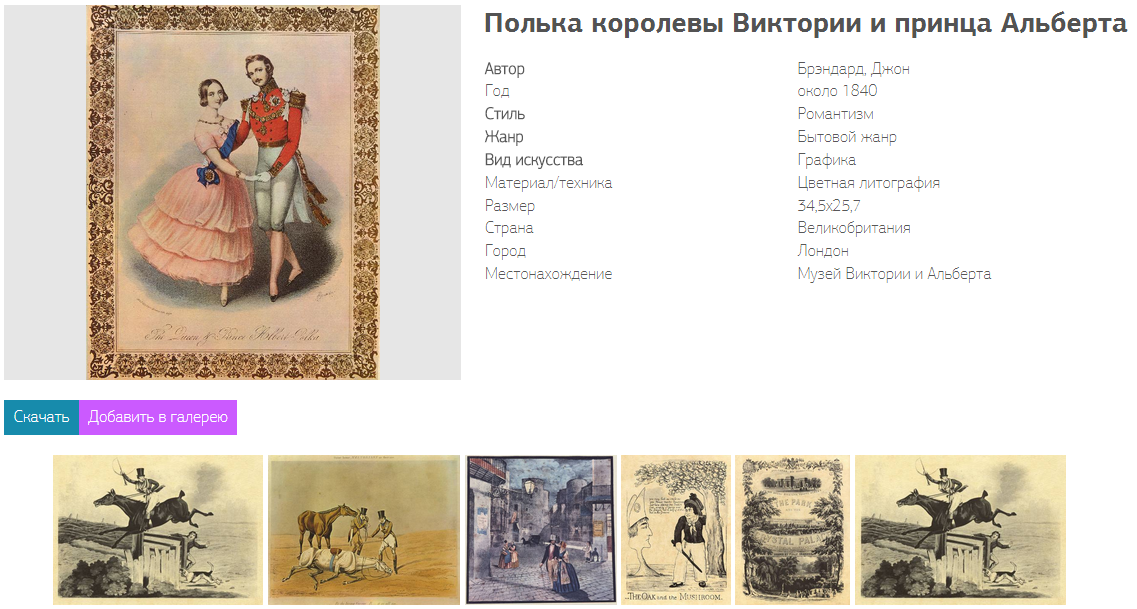 Рекомендуемые для просмотра объекты
Архитектура
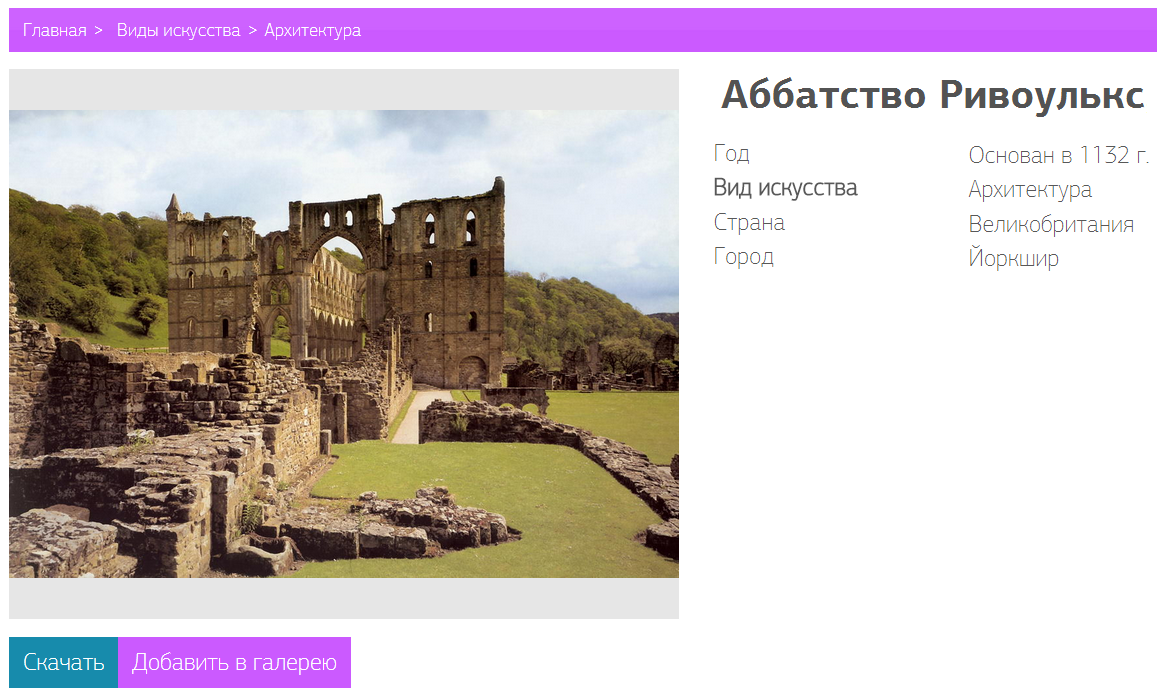 Навигационная цепочка
Скульптура
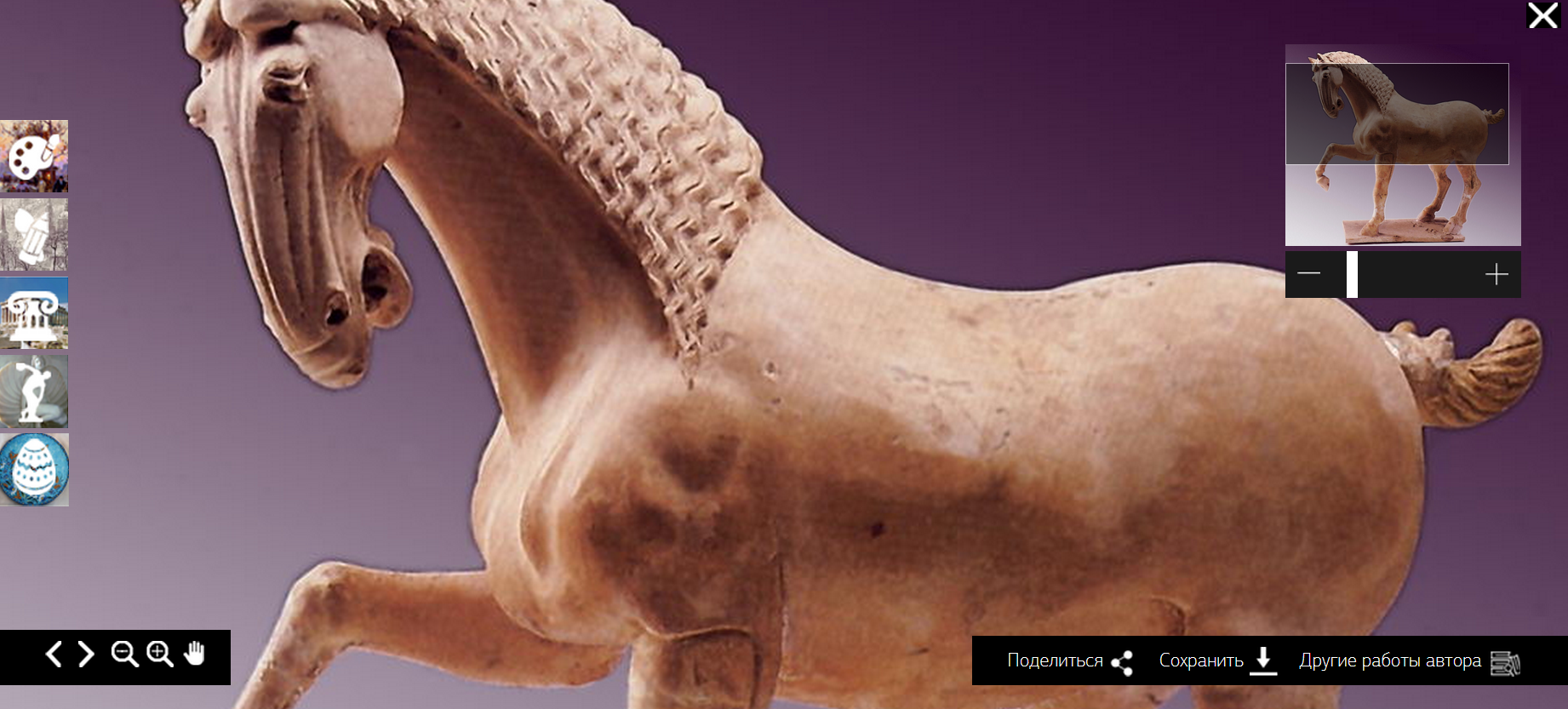 Описание картины
Скачать
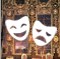 Поделиться
Добавить в галерею
Другие работы
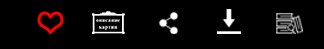 Работа с объектом
Масштабирование
Декоративно-прикладное искусство
Фильтр внутри раздела
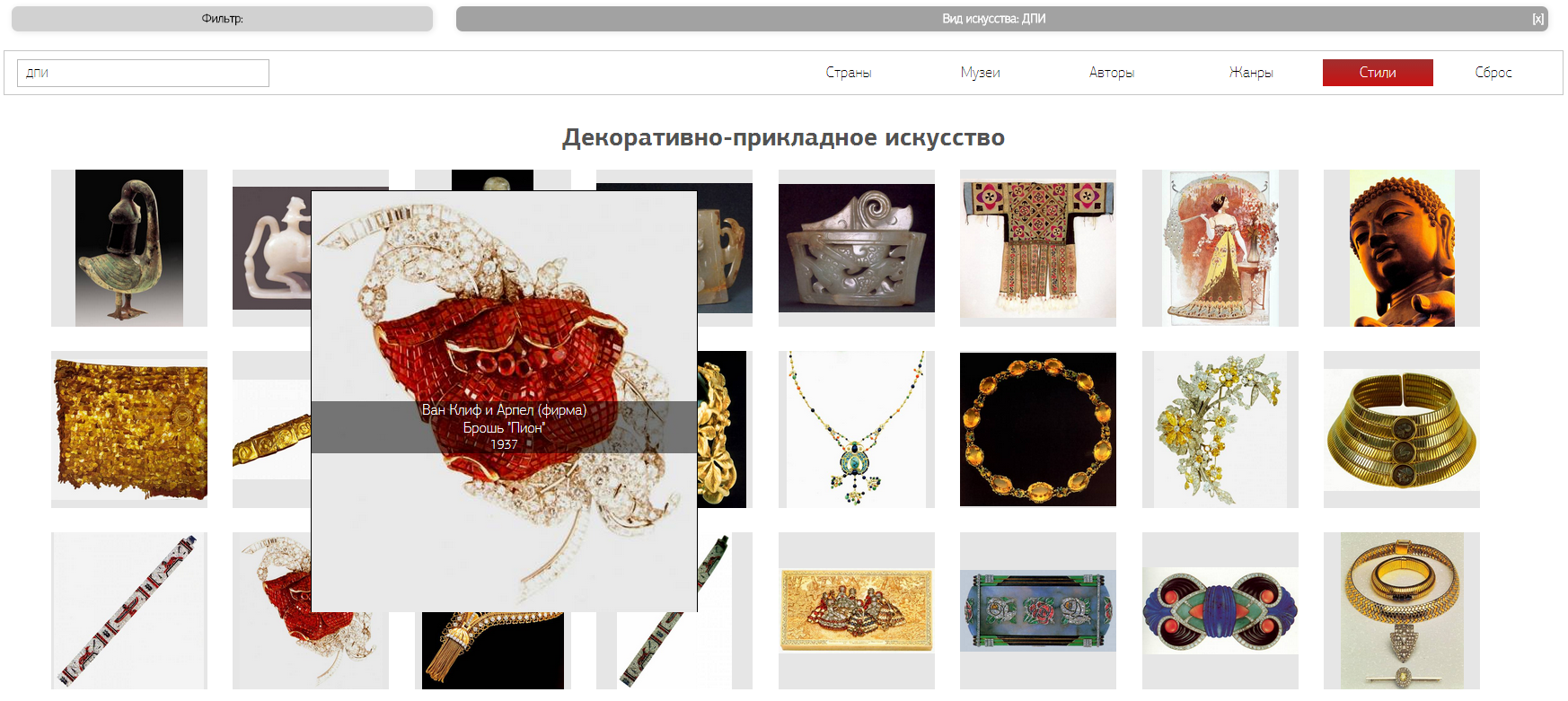 Предпросмотр объекта
Возможности пользователя
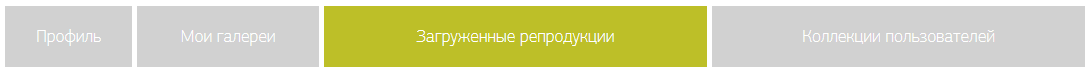 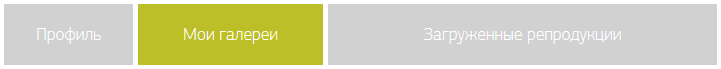 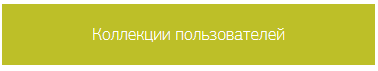 Возможности пользователя – «Мои галереи»
Добавление галереи
Предпросмотр добавленных объектов
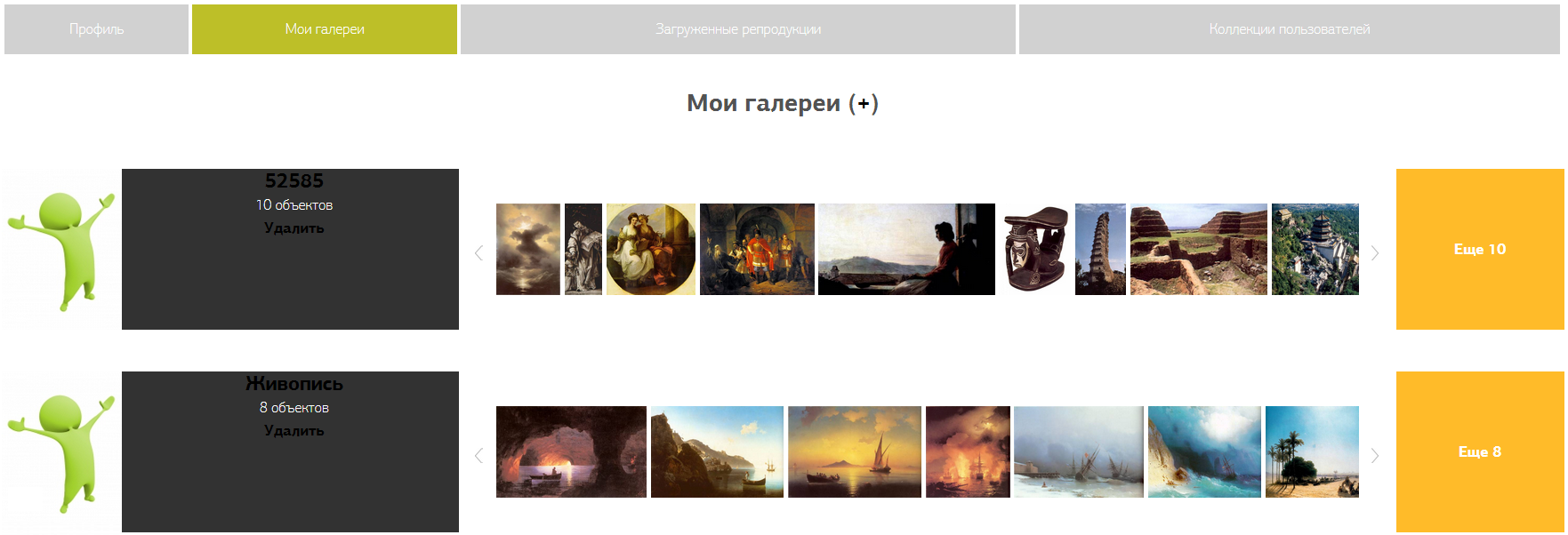 Все объекты галереи
Возможности пользователя – «Загруженные репродукции»
Скаченные пользователем объекты
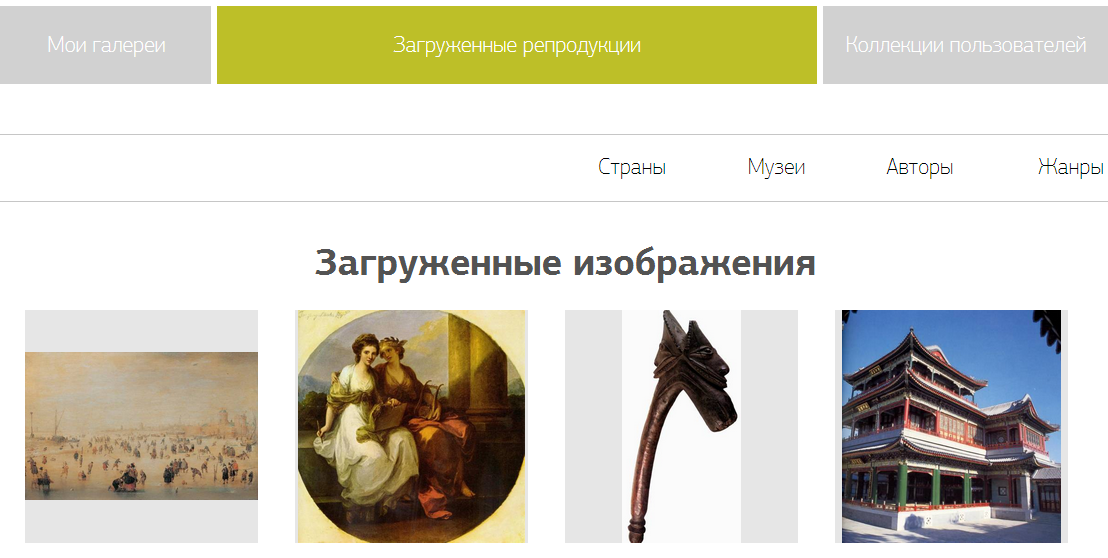 Возможности пользователя – «Коллекции пользователей»
Название коллекции
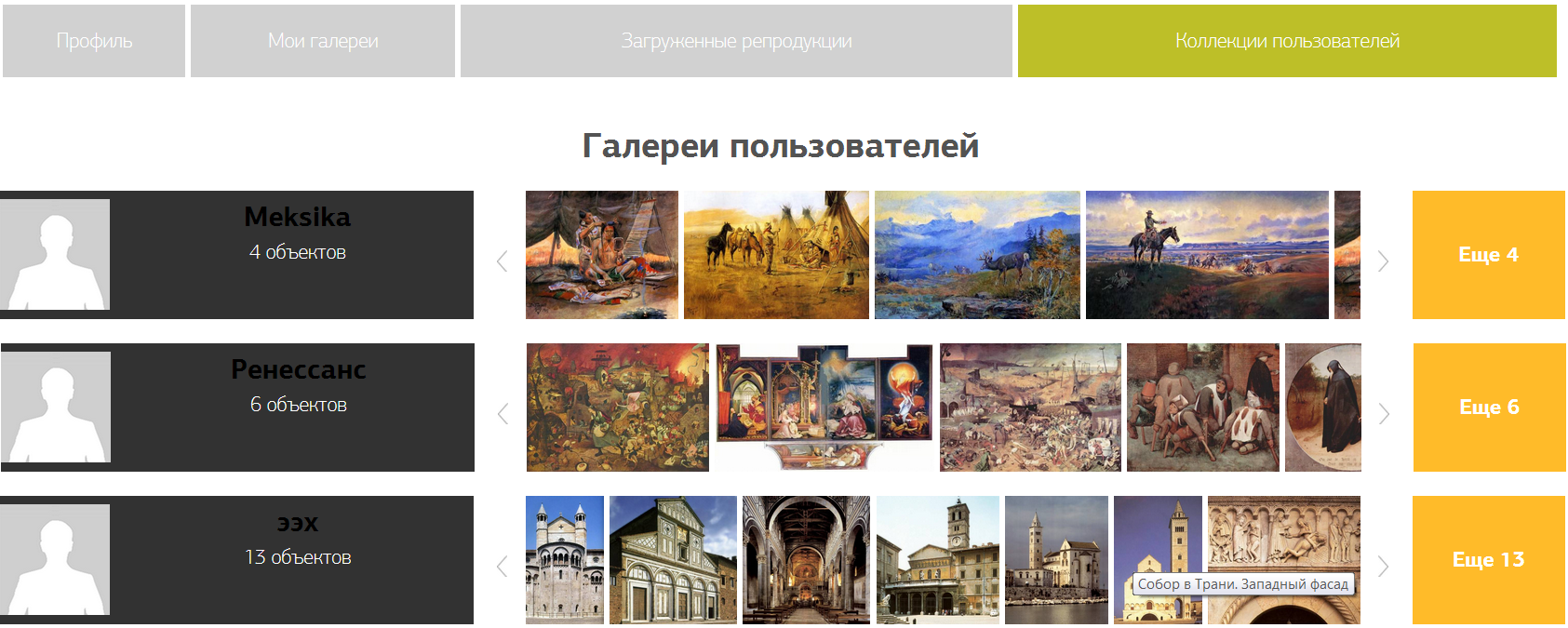 Название объекта
Настройки параметров
Хронологический фильтр
Поисковая строка
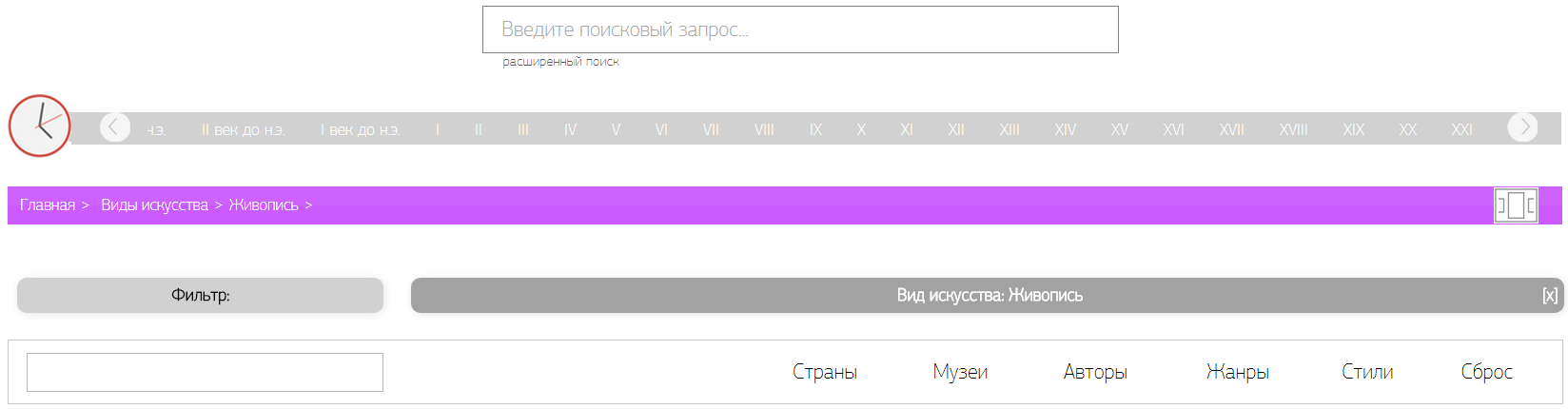 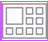 Фильтр по параметрам
Режим просмотра объектов
Расширенный поиск
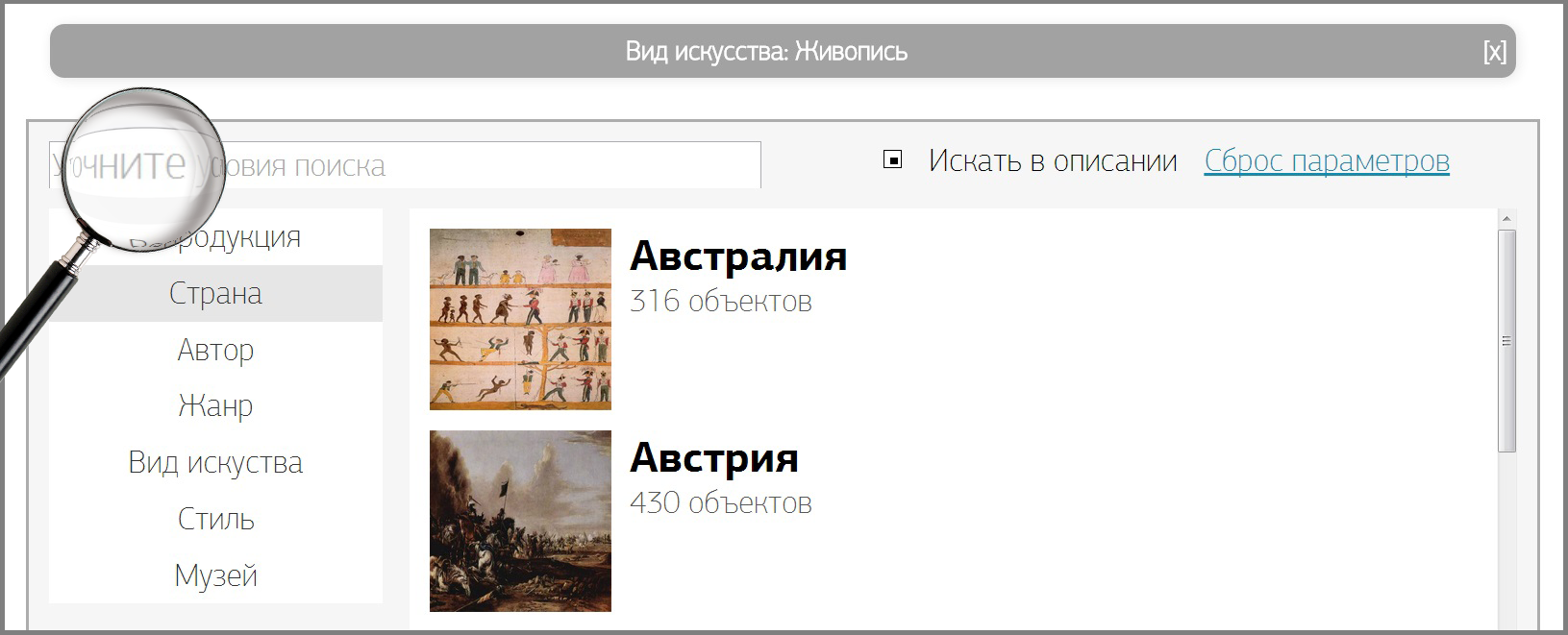 Параметры поиска
Артотека – отдельный раздел арт-портала
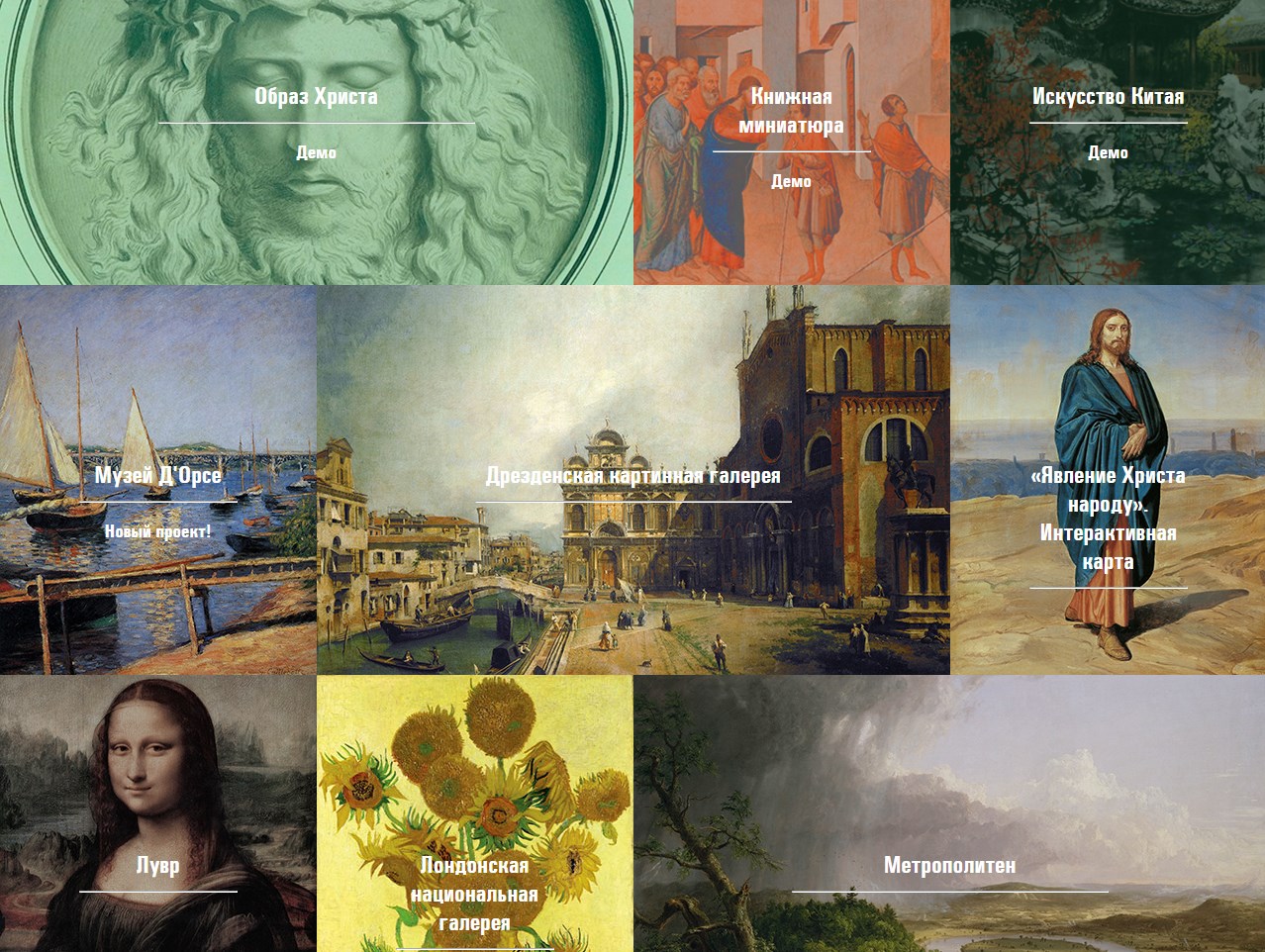 Обложки проектов
Виды проектов артотеки
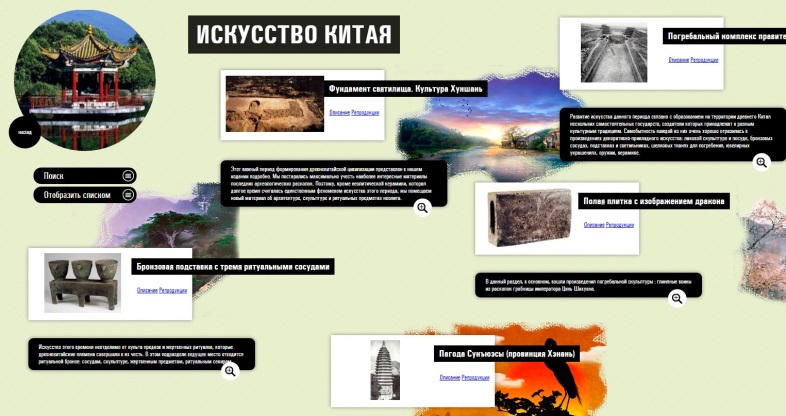 Интерактивная страница
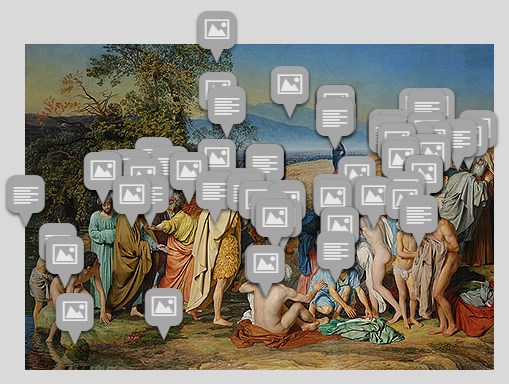 Интерактивная карта
Лонгрид
Присоединяйся,
будет интересно!
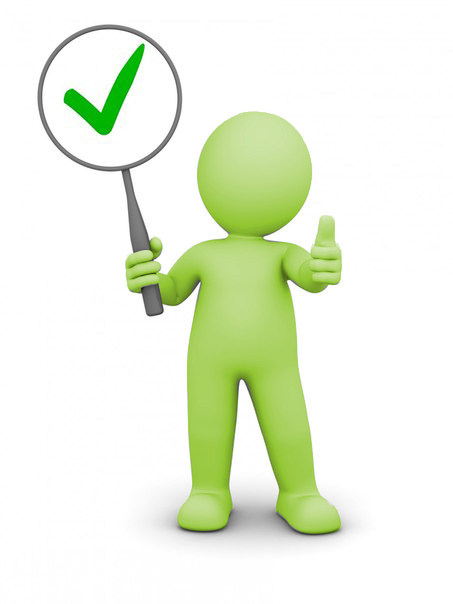 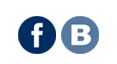